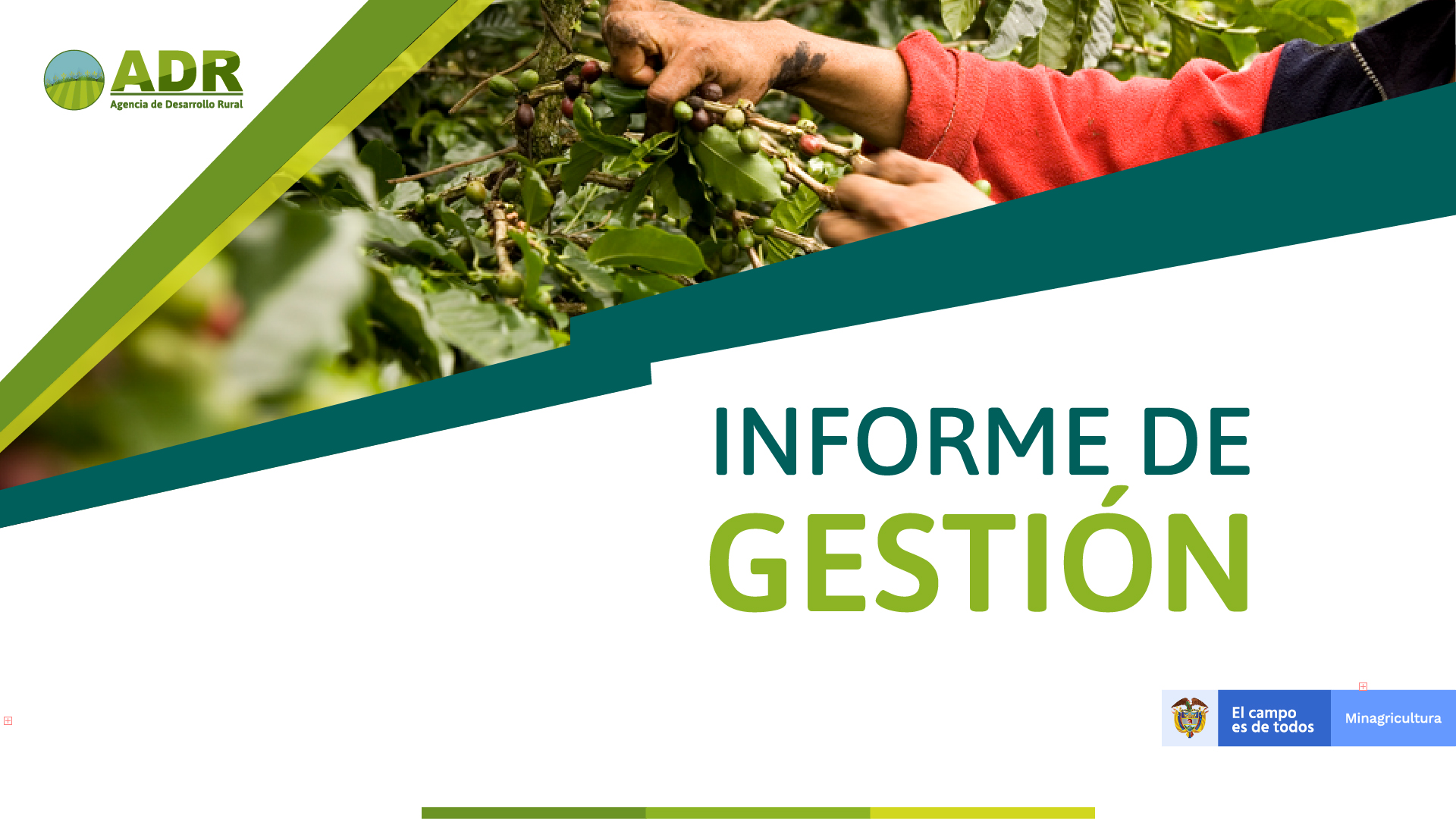 Comisión V de la Cámara de Representantes
Congreso de la República
29 de abril de 2020
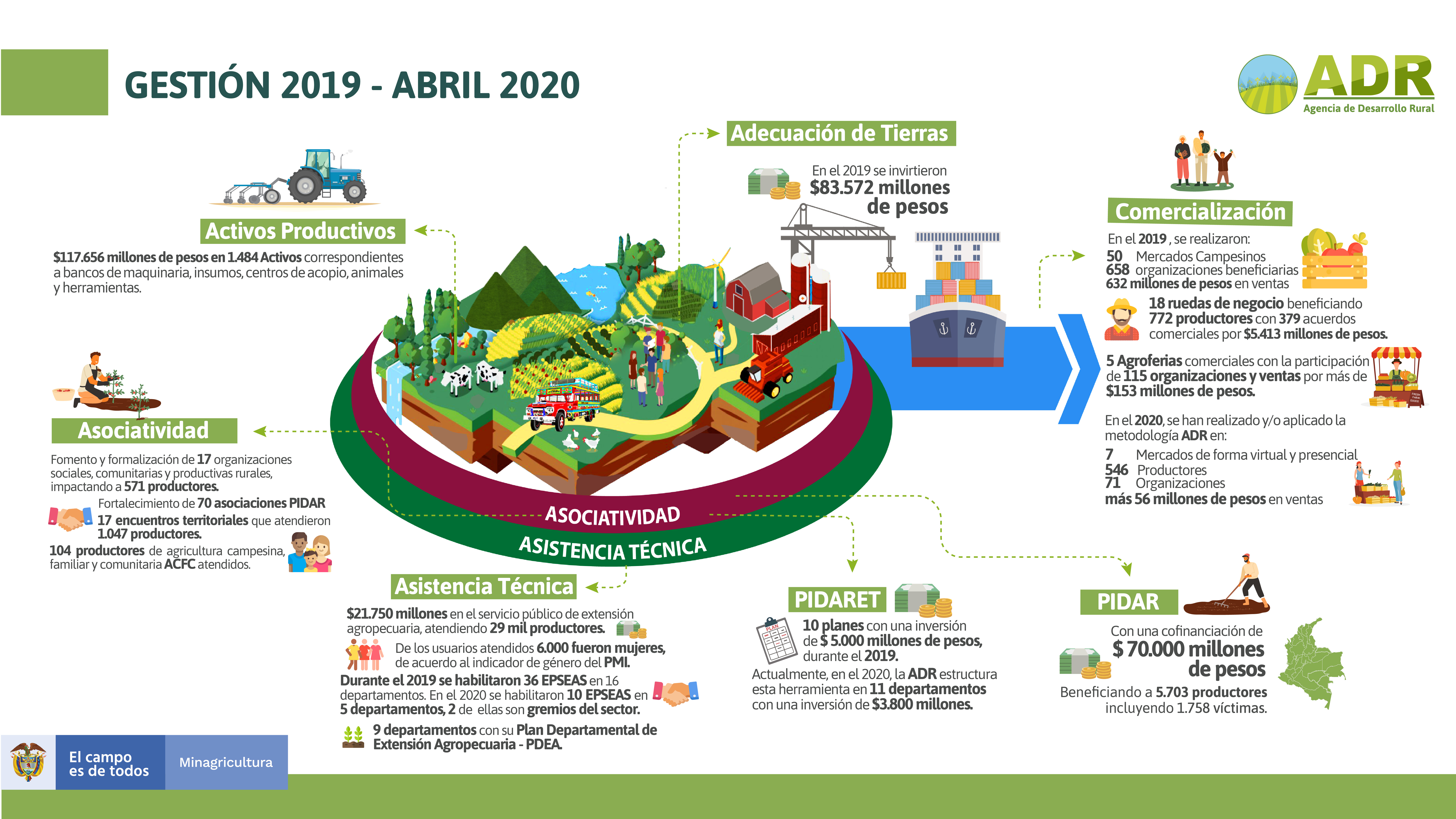 EJECUCIÓN PRESUPUESTAL EN INVERSIÓN
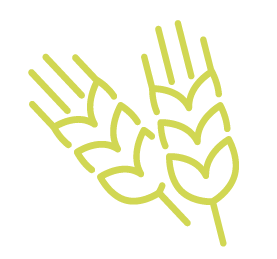 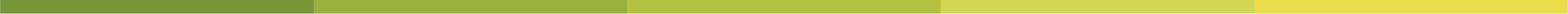 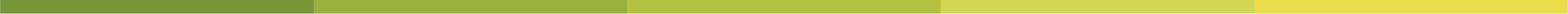 (Cifras en millones de pesos)
$248.857
2018:      $266.958
$194.900
$227.982 TOTAL DISPONIBLE CON BLOQUEO
58%
$98.250
TOTAL DISPONIBLE CON BLOQUEO
$361.956
29%
29%
$96.649 BLOQUEO
$20.875
BLOQUEO
25%
25%
15%
15%
15%
15%
Los lineamientos para distribución de recursos de cofinanciación de PIDAR 2019 fueron aprobados mediante los acuerdos 04 y 05, el 12 de abril de 2019 y remitidos por el MADR a la ADR para su publicación el 9 de julio de 2019.
En La vigencia 2018, se trasladaron $ 83.168 millones al Convenio con la Oficina de las Naciones Unidas contra la droga y el Delito, para iniciar estructuración e implementación de proyectos en  el 2019.
Lineamientos 2018 fueron aprobados el 19 de diciembre de 2018  y remitidos por el MADR a la ADR  para su publicación en abril de 2019.
EJECUCIÓN PRESUPUESTAL 19 DE ABRIL 2020
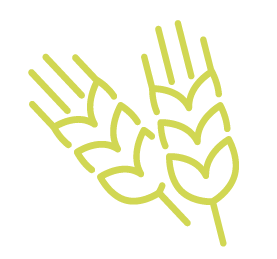 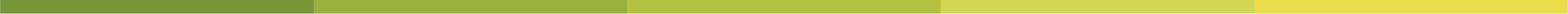 (Cifras en millones de pesos)
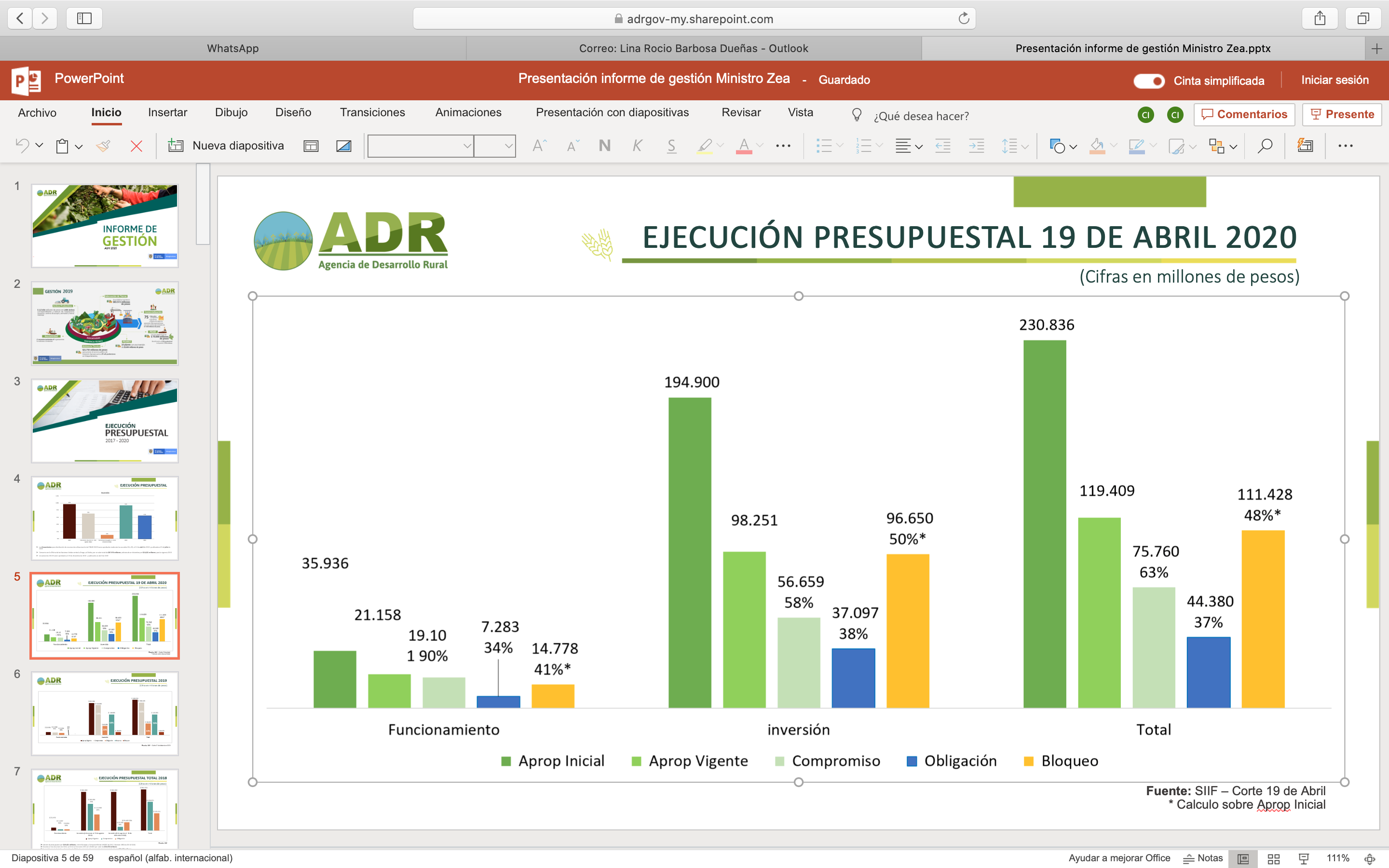 29%
25%
15%
15%
Fuente: SIIF – Corte 19de abril de 2020*Cálculo Aprop. inicial
BLOQUEO 2020 – PLAN DE ACCIÓN
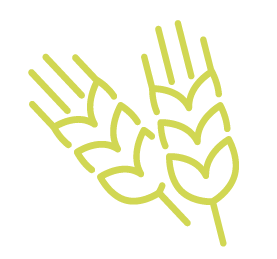 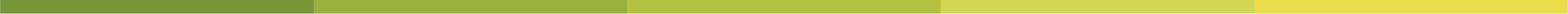 (Cifras en millones de pesos)
INVERSIÓN
29%
25%
15%
15%
Del total disponible de la ficha de inversión de PIDAR,  $6.456 millones de pesos corresponden a gastos operativos y $16.244 millones de pesos para cofinanciación de los proyectos
COFINANCIACIÓN PIDAR POR VIGENCIA
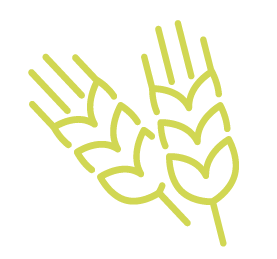 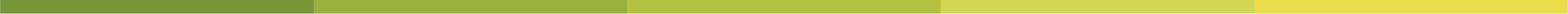 PIDAR POR MODELO DE EJECUCIÓN Y NIVEL DE AVANCE
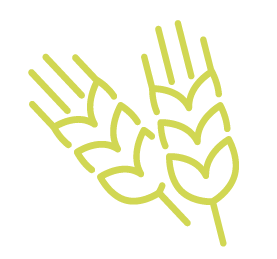 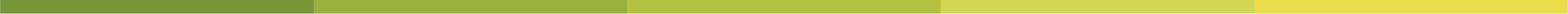 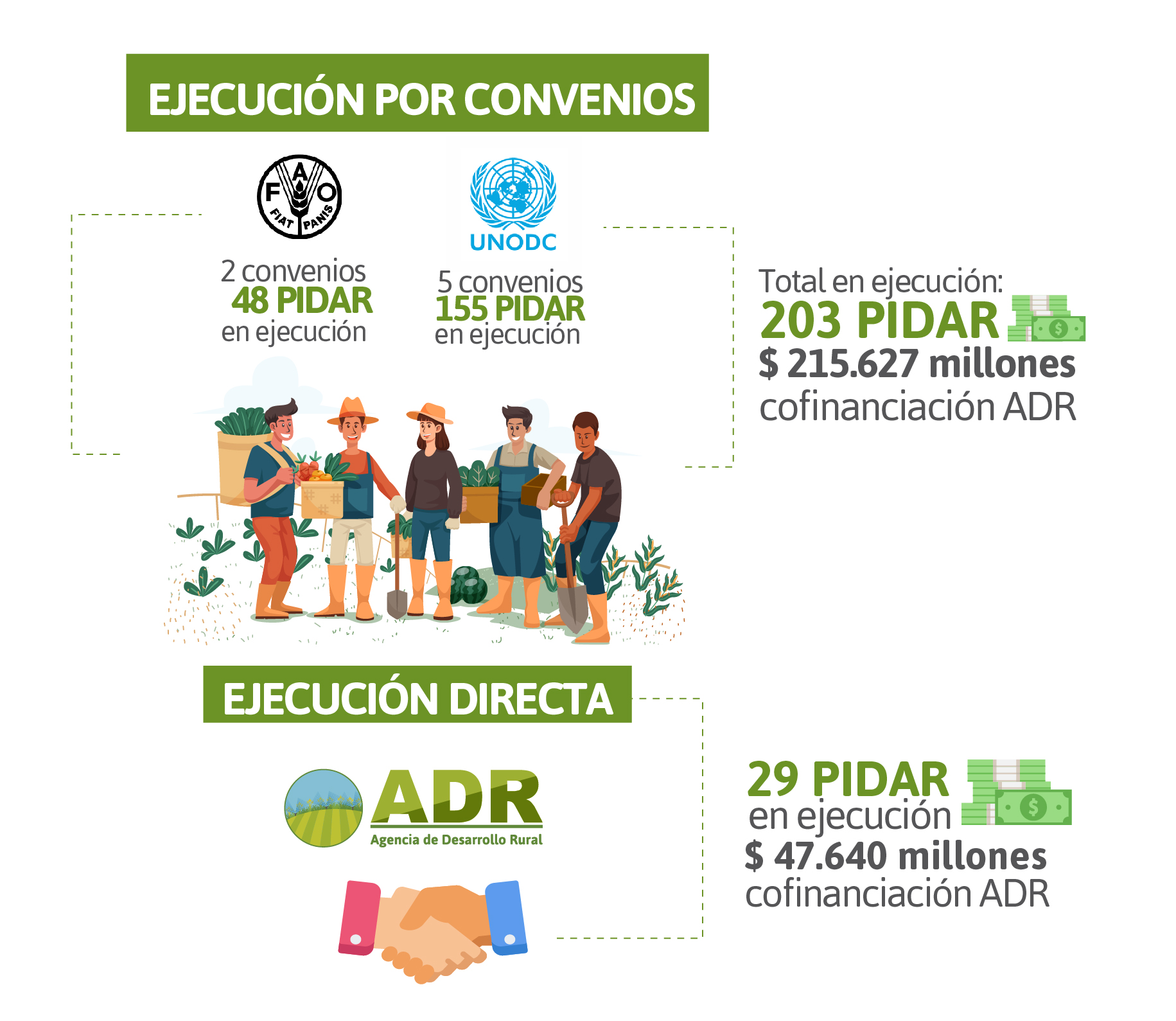 En diciembre de 2018, se recibieron 189 PIDAR,
cuyo promedio de ejecución general estaba cercano al 49% y ninguno de ellos contaba con cierre financiero
58
34
108
32
LÍNEAS PRODUCTIVAS PIDAR
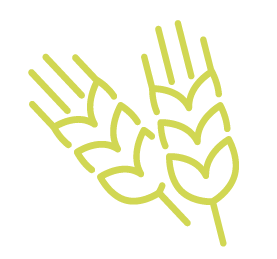 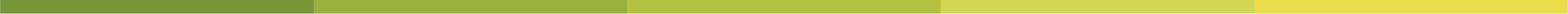 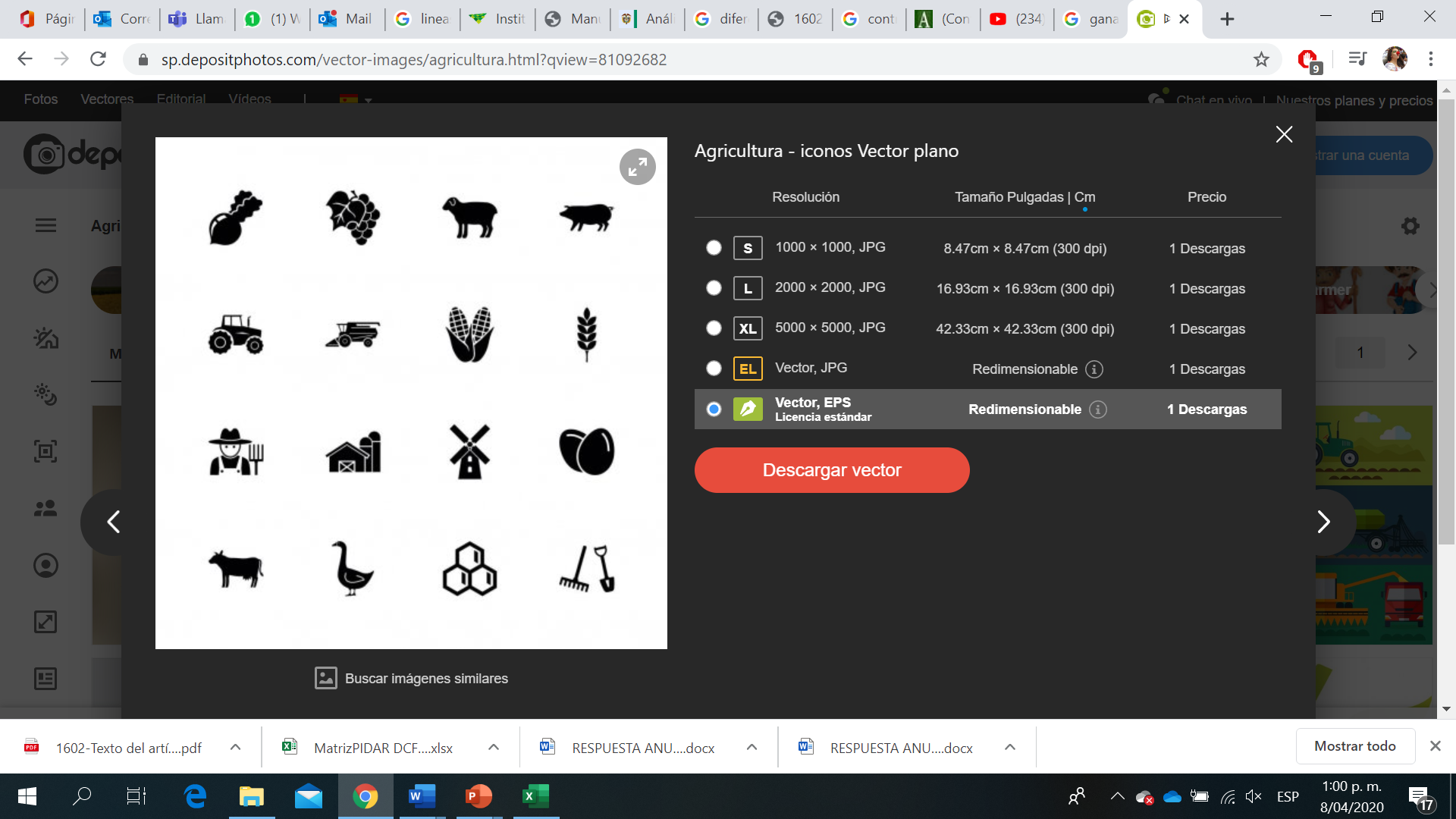 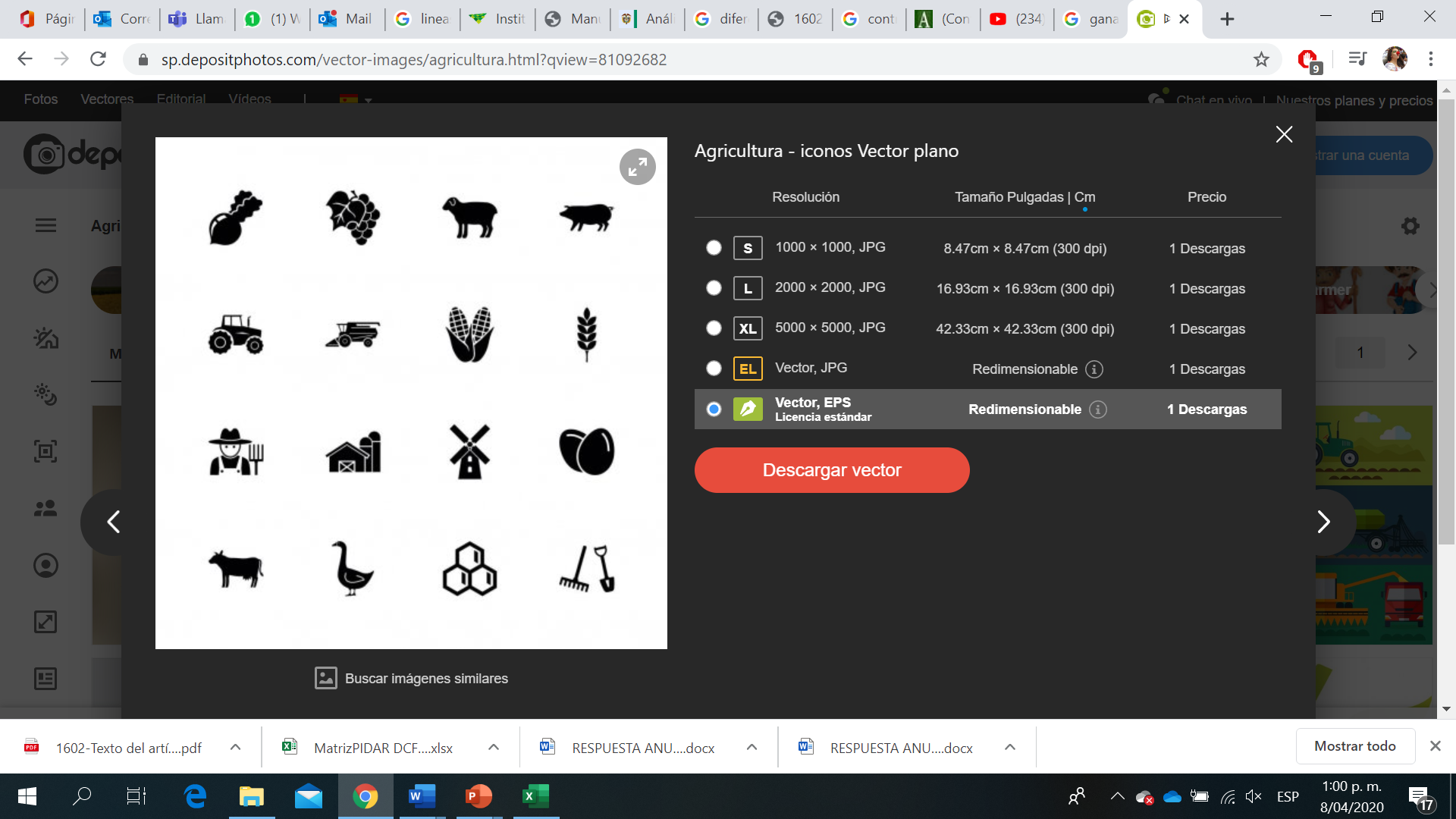 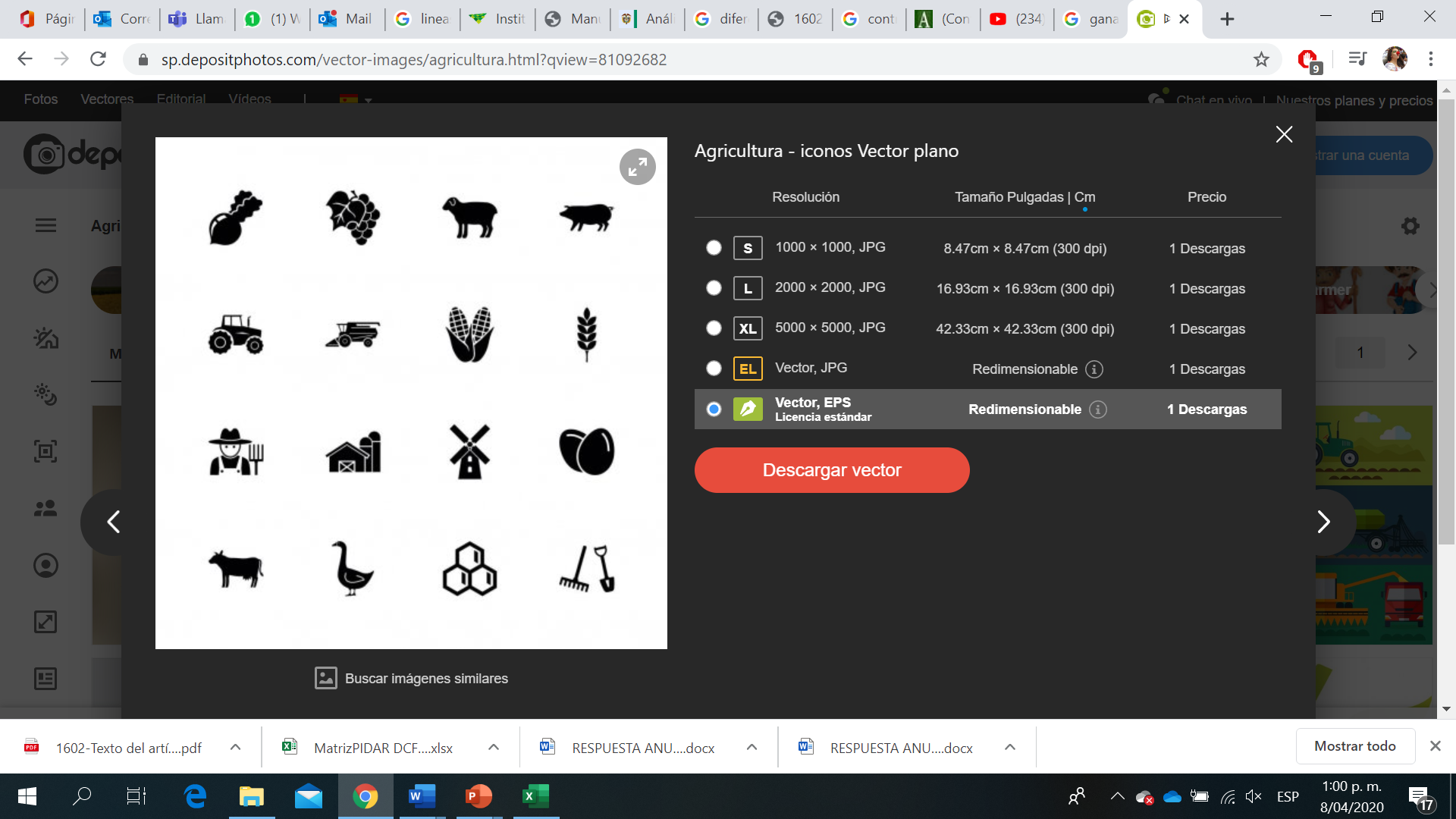 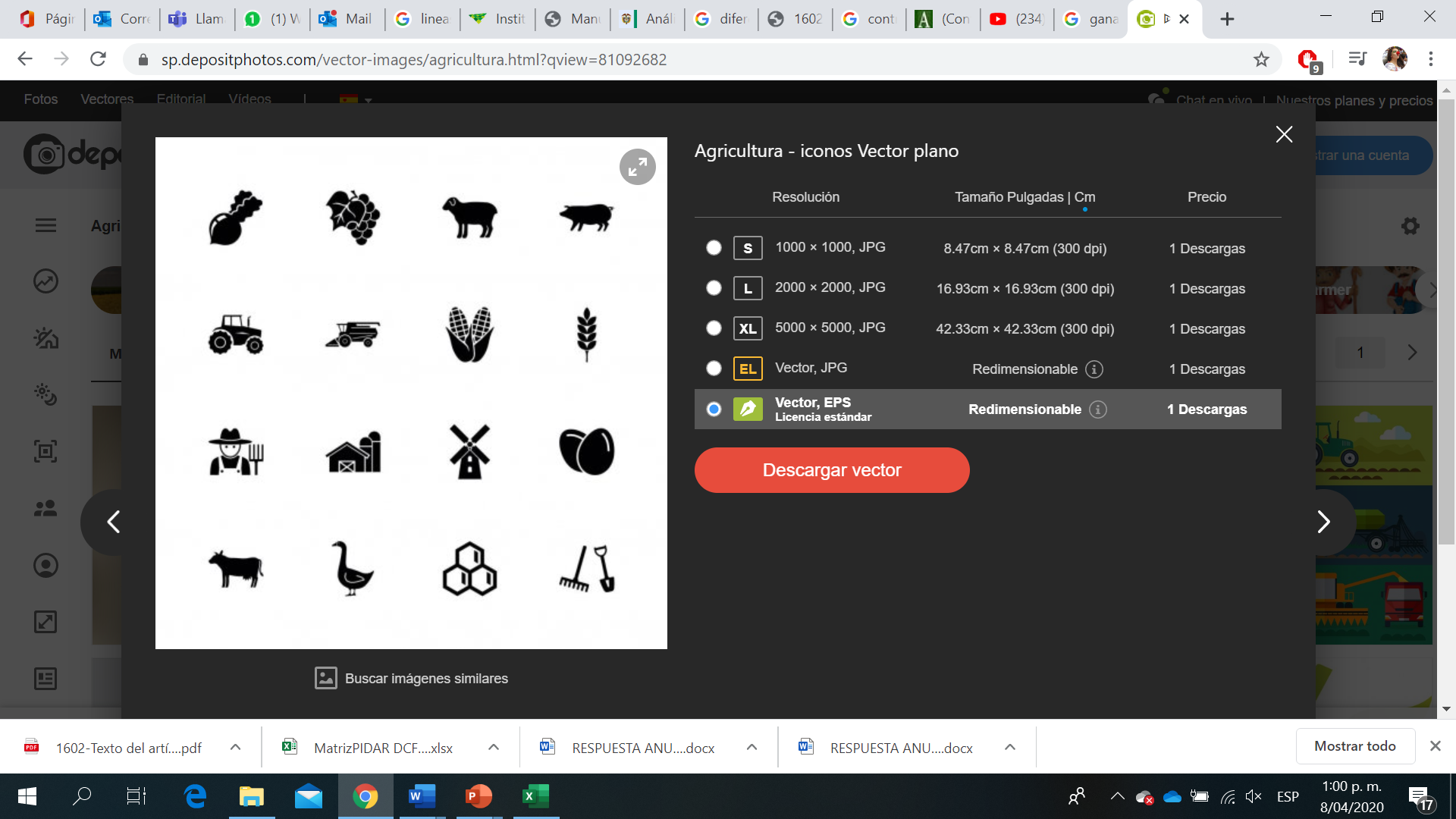 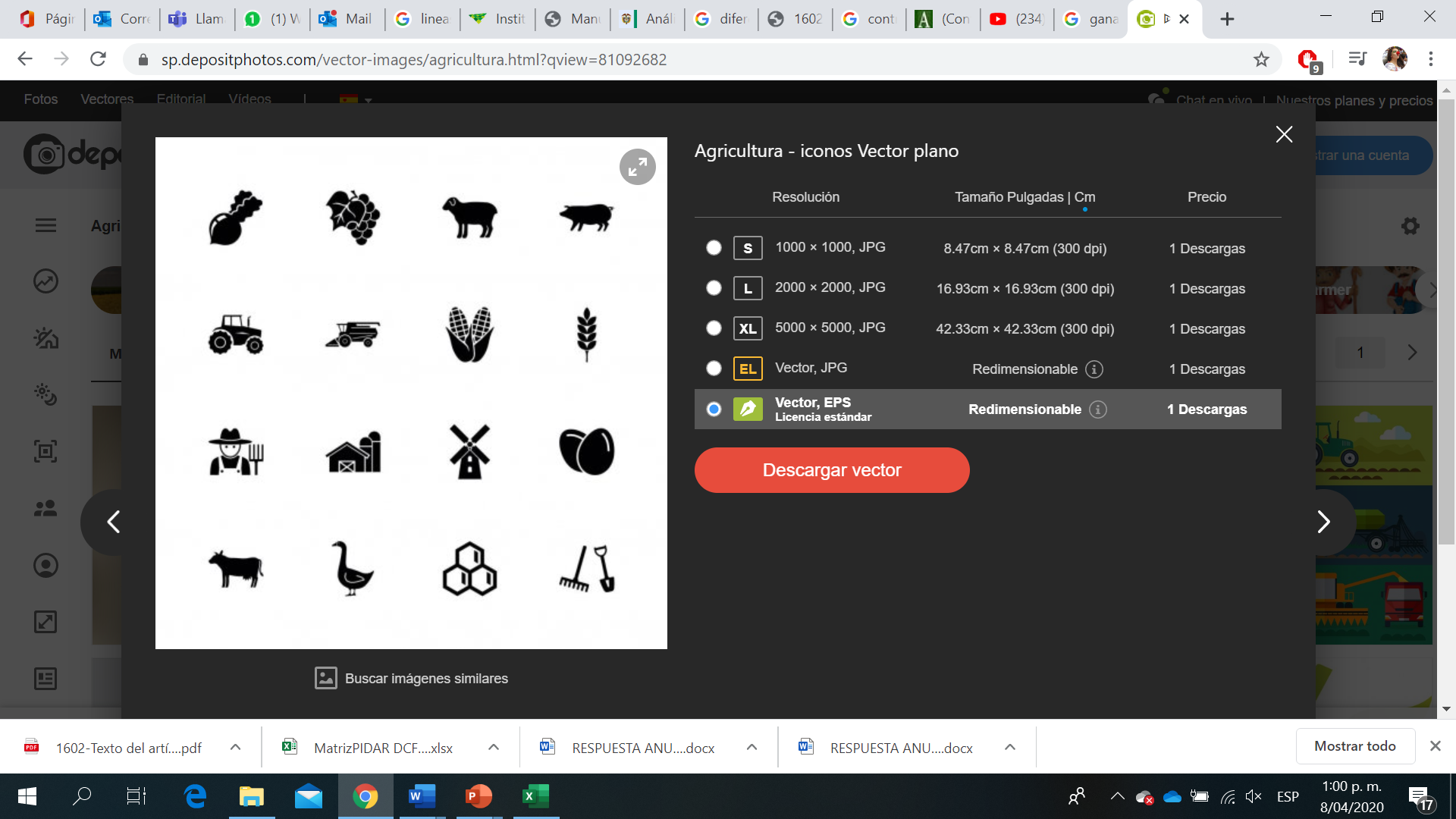 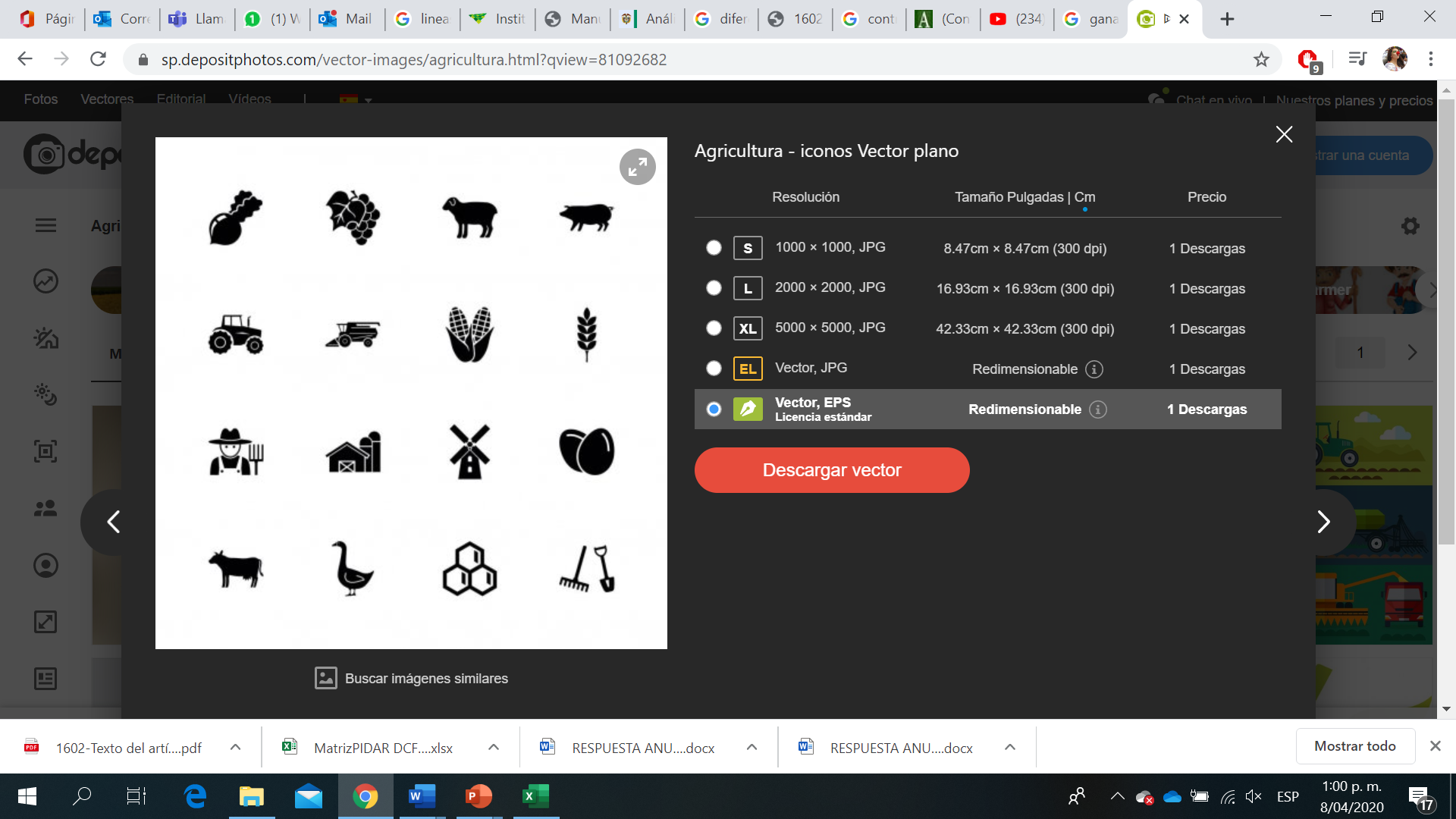 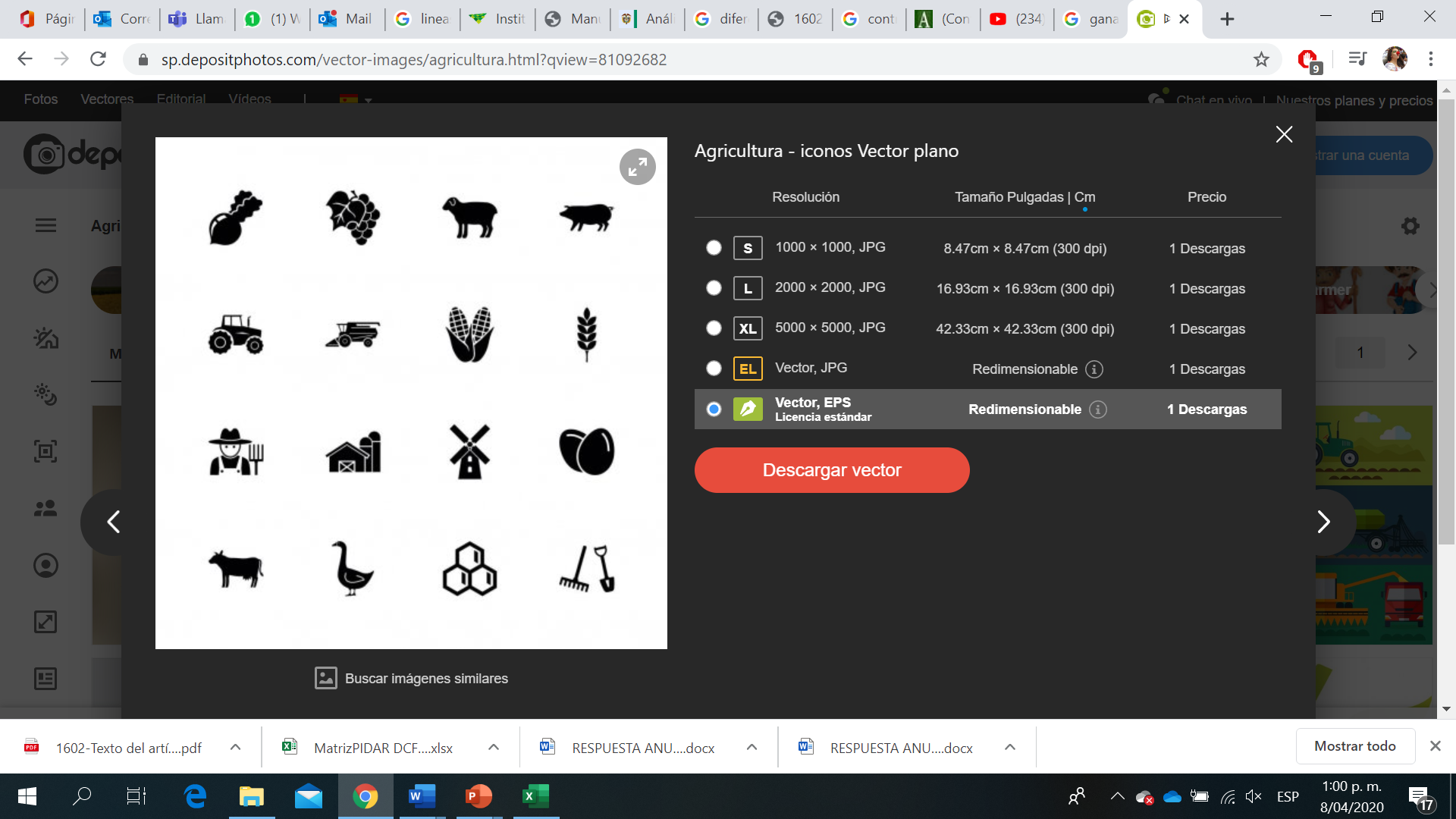 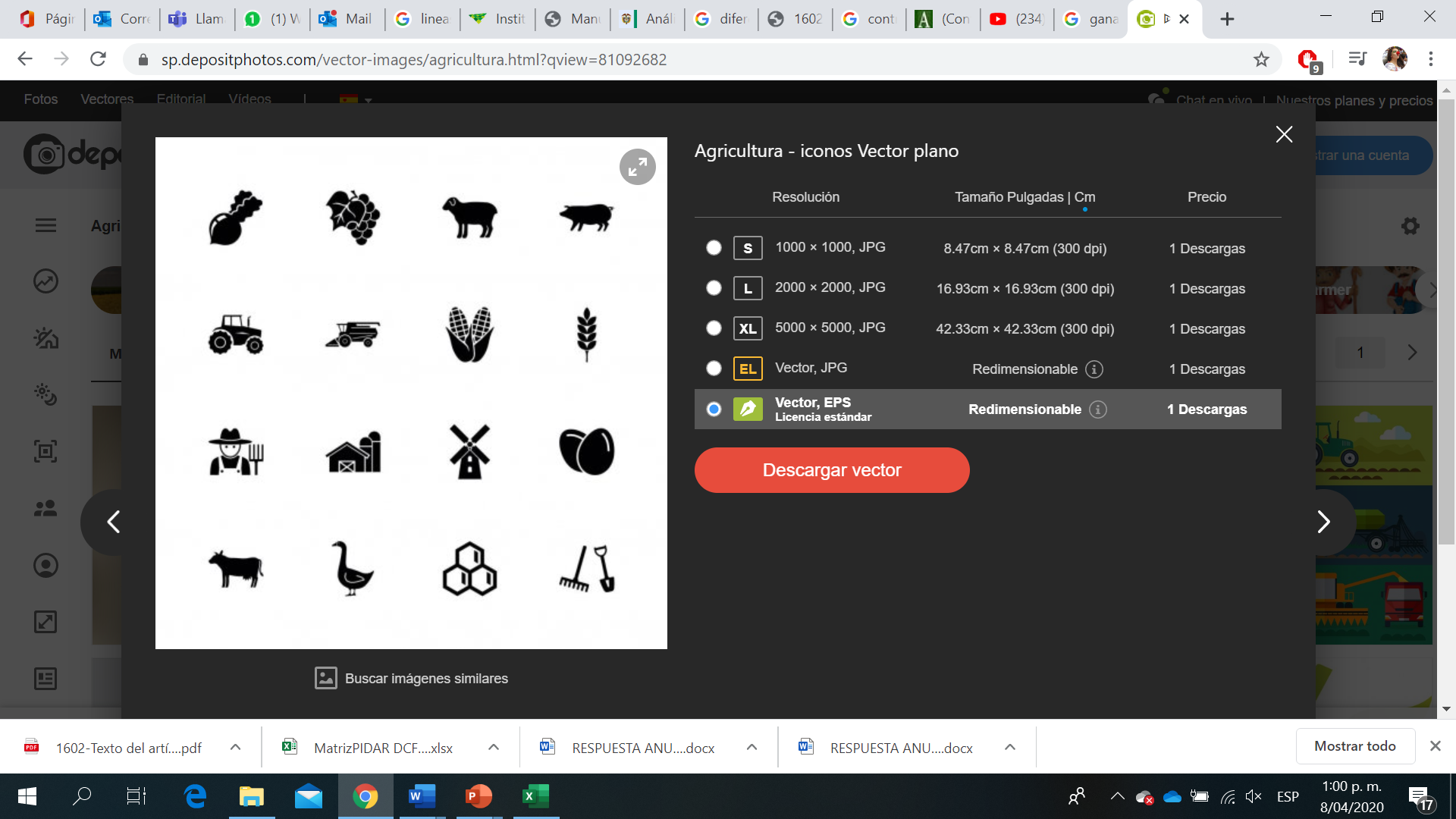 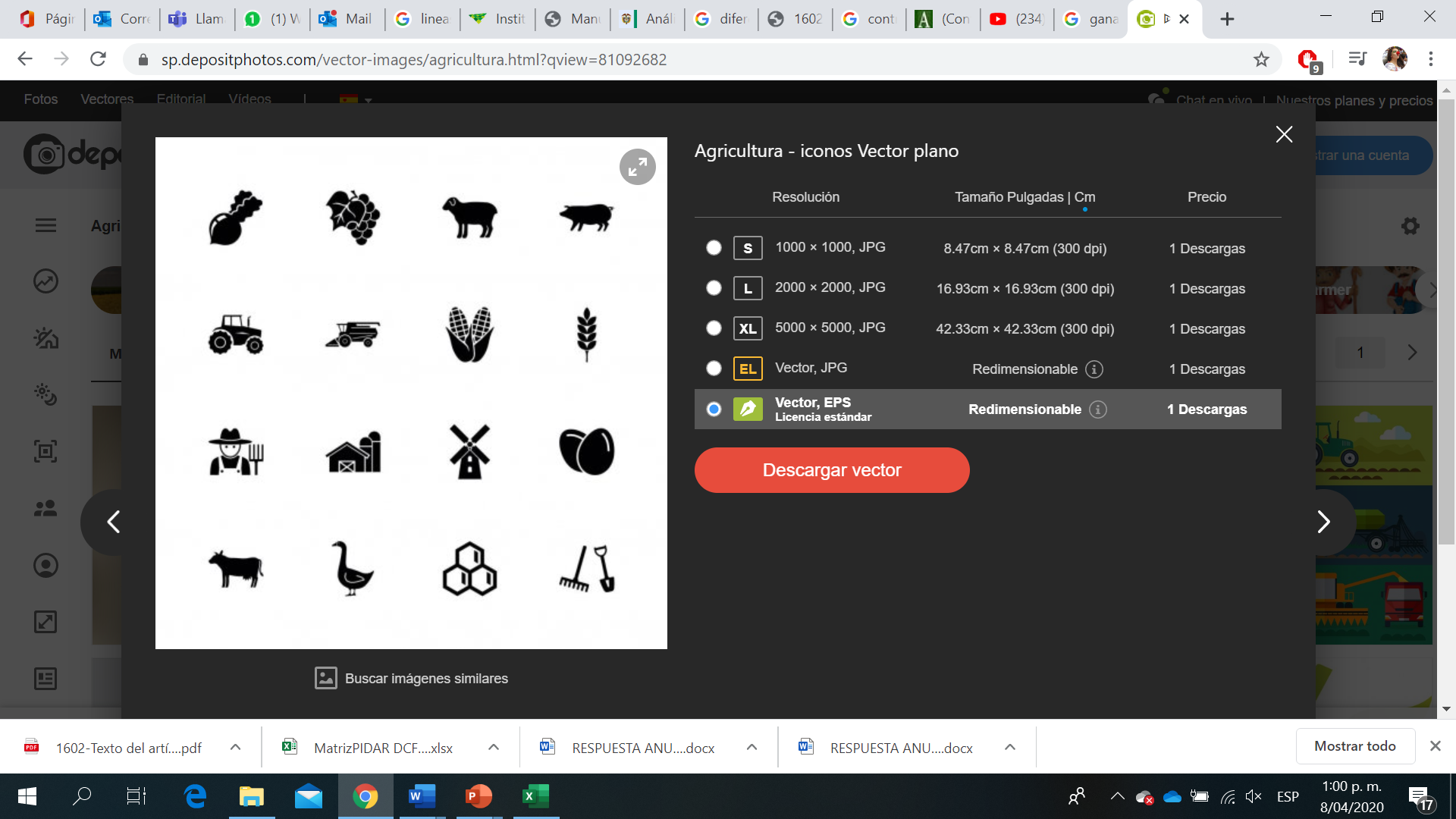 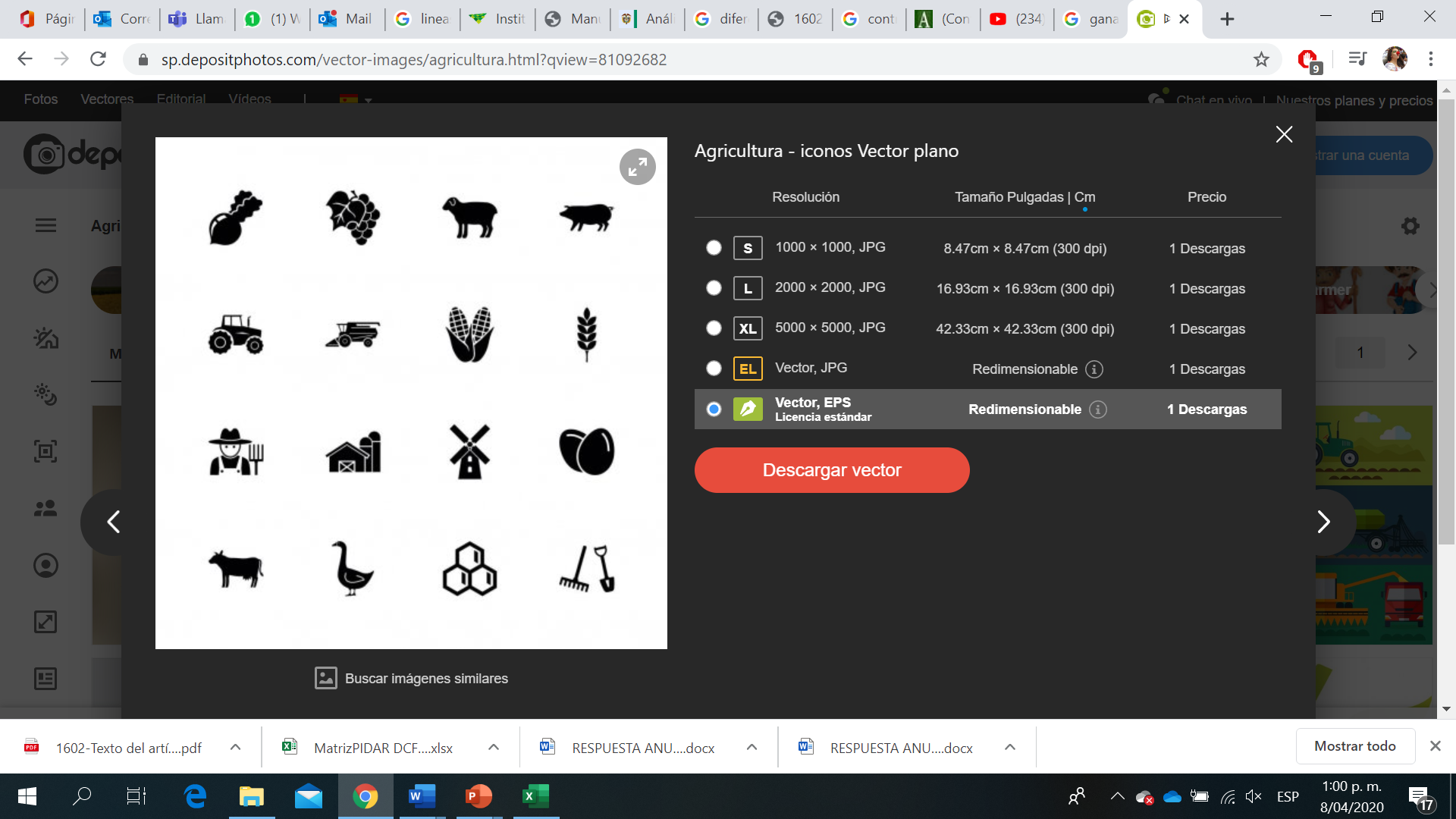 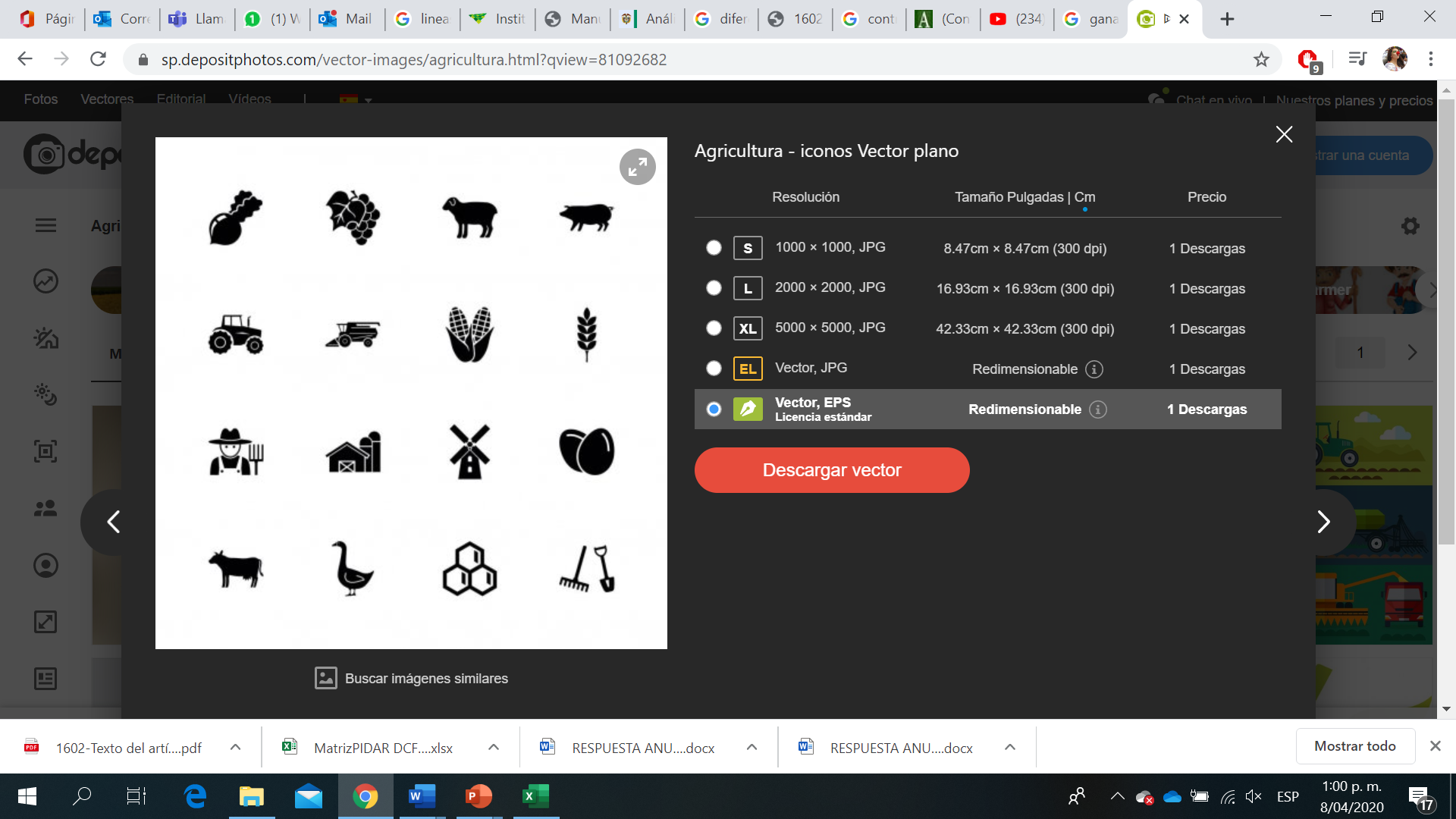 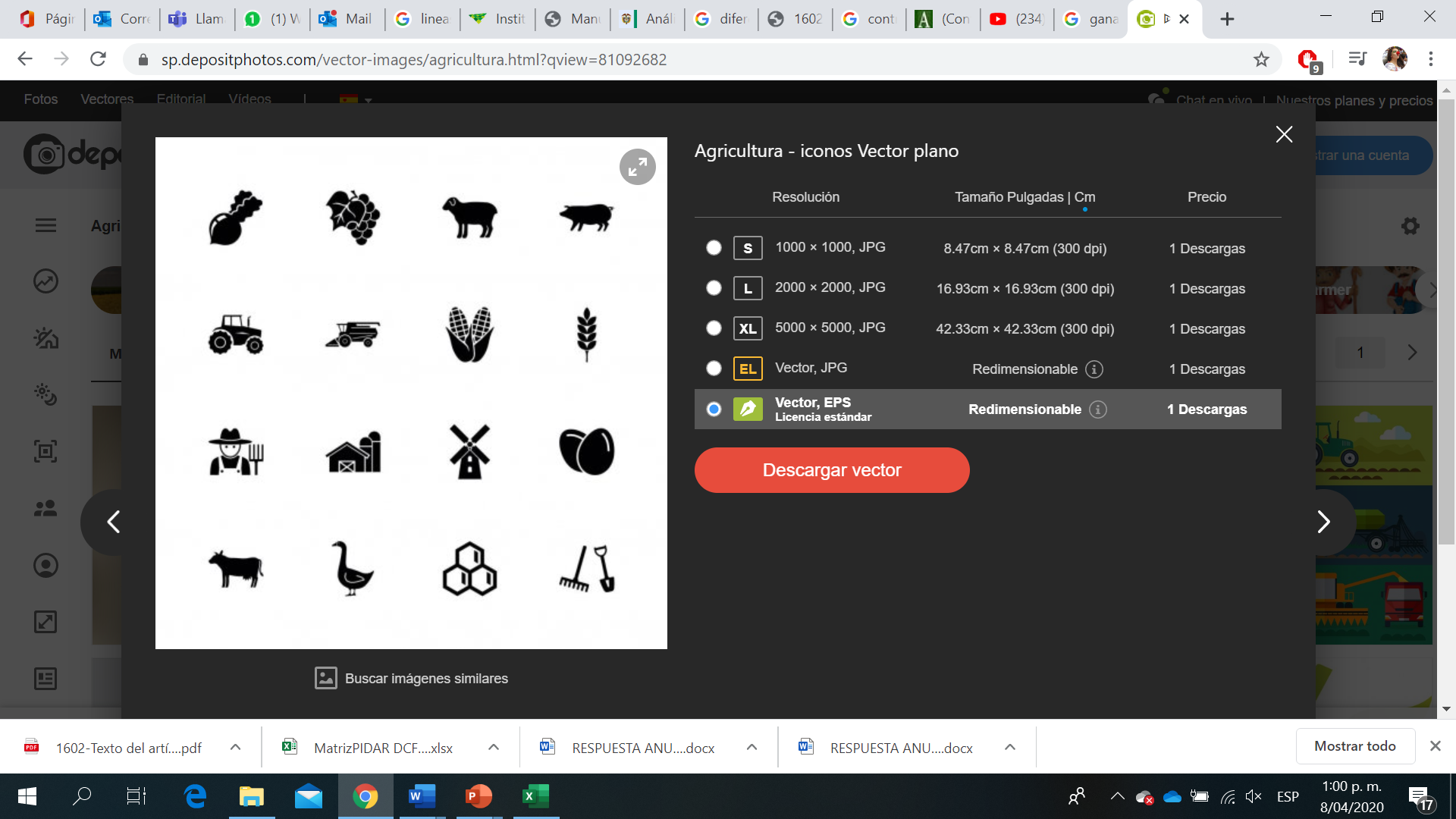 53.511
hectáreas
BALANCE DE COMPROMISOS 
ESTABLECIDOS EN LAS MESAS DE DIÁLOGO SOCIAL
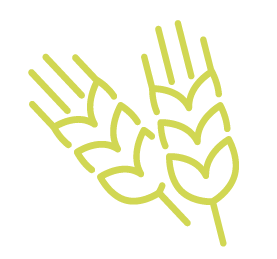 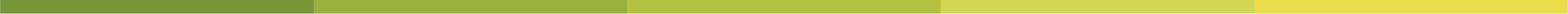 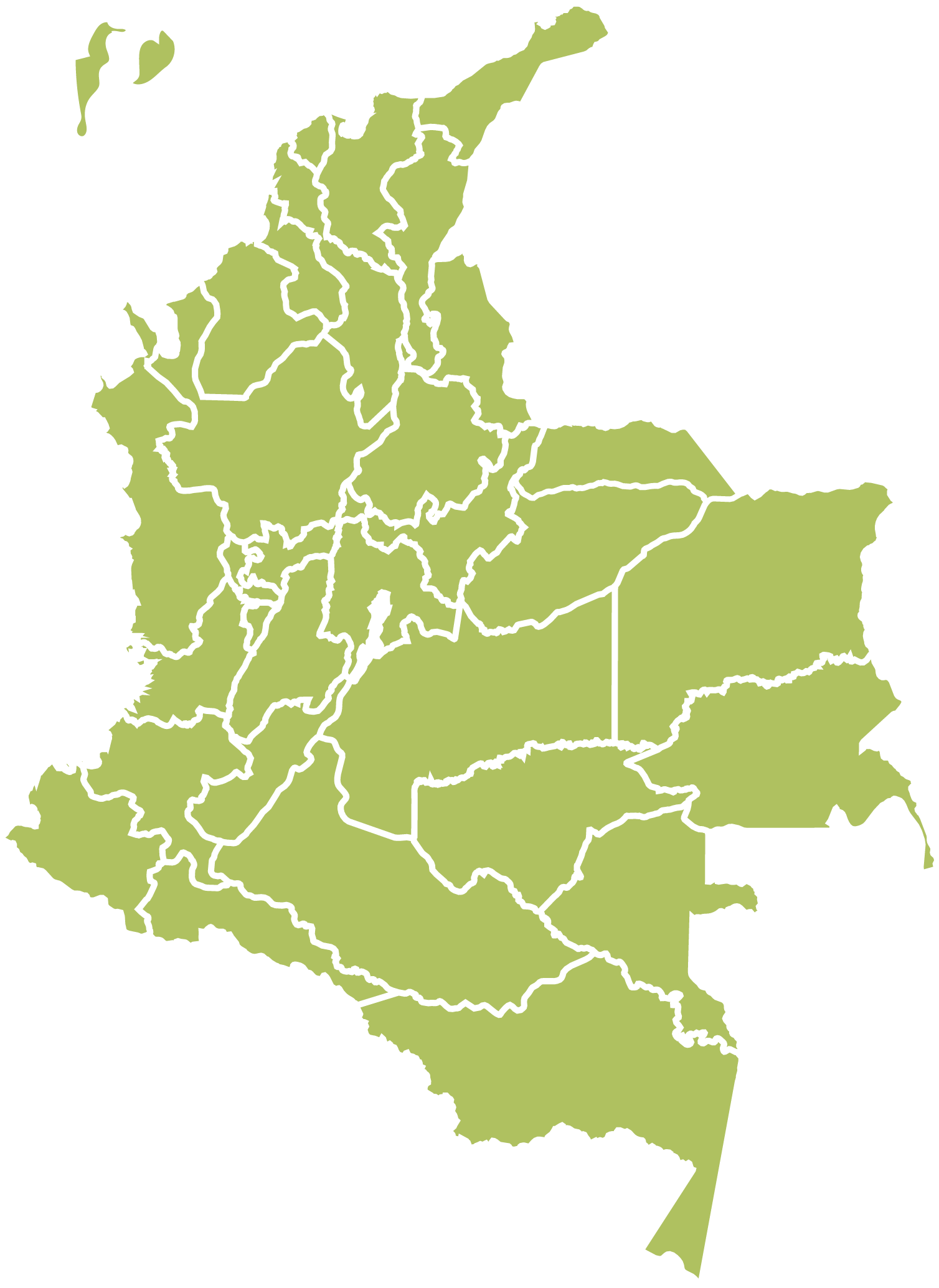 19 Mesas De Diálogo Social
- MESA WAYUU-PARO GUAJIRA
- MESA MONTES DE MARÍA
- PARO POR LA DIGNIDAD DE CHOCÓ
- MINGA INDÍGENA DEL CHOCÓ
- MIA CATATUMBO
- CATATUMBO SOSTENIBLE
DIGNIDADES AGROPECUARIAS
-PAPA Y LECHE
- PARO CÍVICO DE  BUENAVENTURA
- CRIDEC
-ACONC
-ANUC
-CIMA-PUPSOC
-CRIC
- MINGA TOLIMA-PIJAOS
- CRIHU
CONPES NARIÑO: PASTOS Y QUILLASINGAS, CAMPESINOS Y 
COMUNIDAD AWÁ
CUMBRE AGRARIA
- MINGA PUTUMAYO
Compromisos a nivel nacional, heredados del INCODER, que requieren gestión inicial de la ANT para la adquisición de predios.

Nuevo reglamento deroga metodología especial para estructurar estos PIDAR.
CUMPLIMIENTO DE COMPROMISOS DE LA  
MESA DE DIÁLOGO SOCIAL DIGNIDADES AGROPECUARIAS
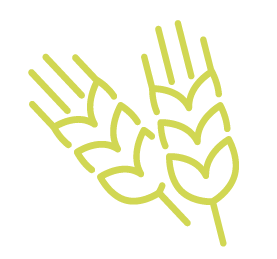 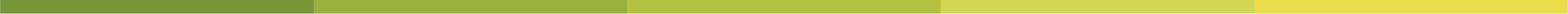 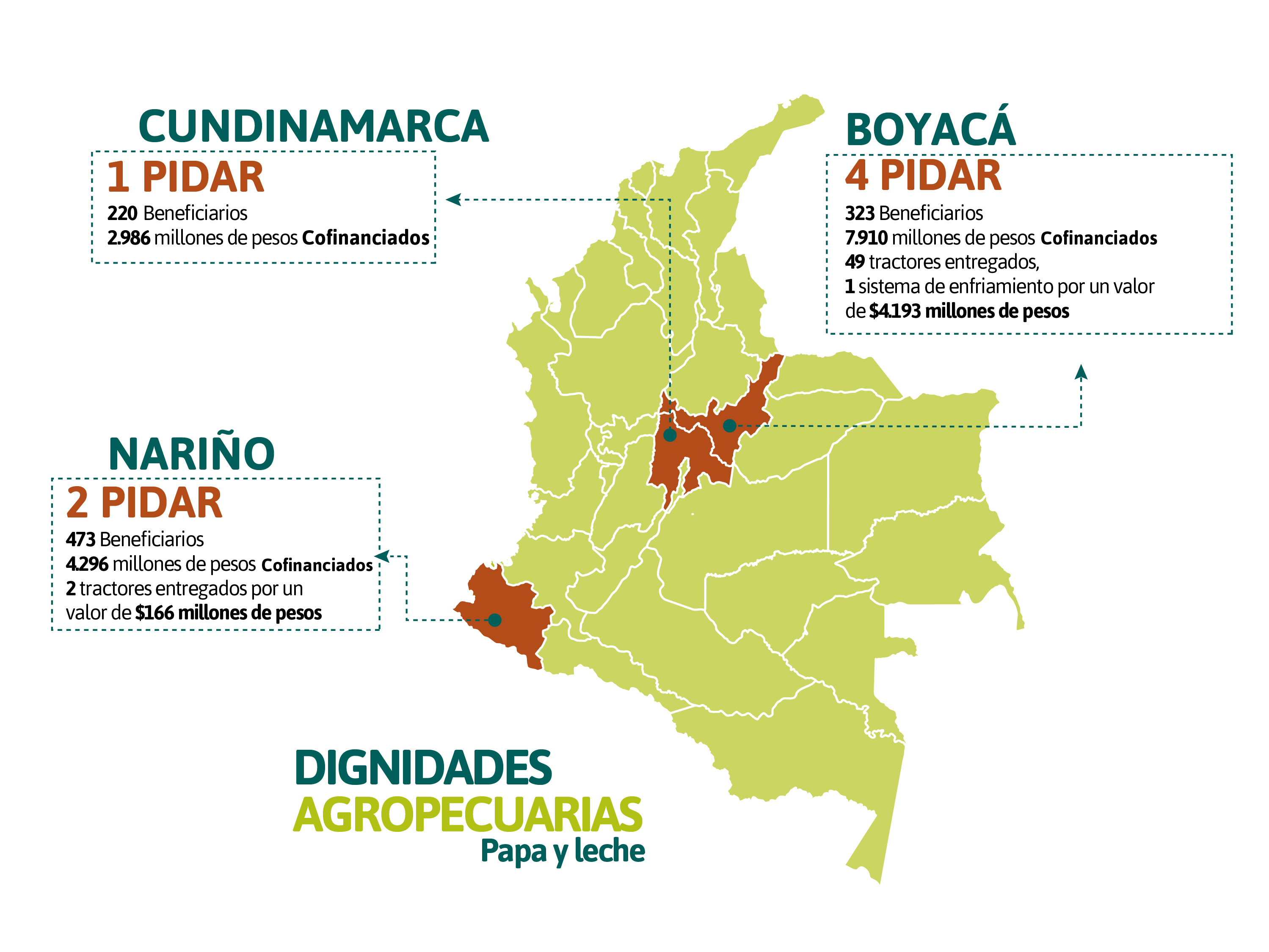 Distritos de Propiedad de la ADR
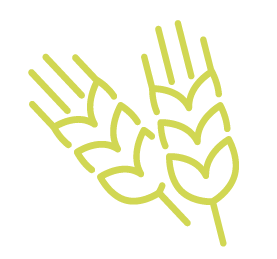 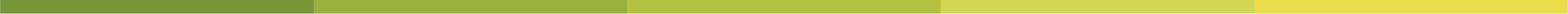 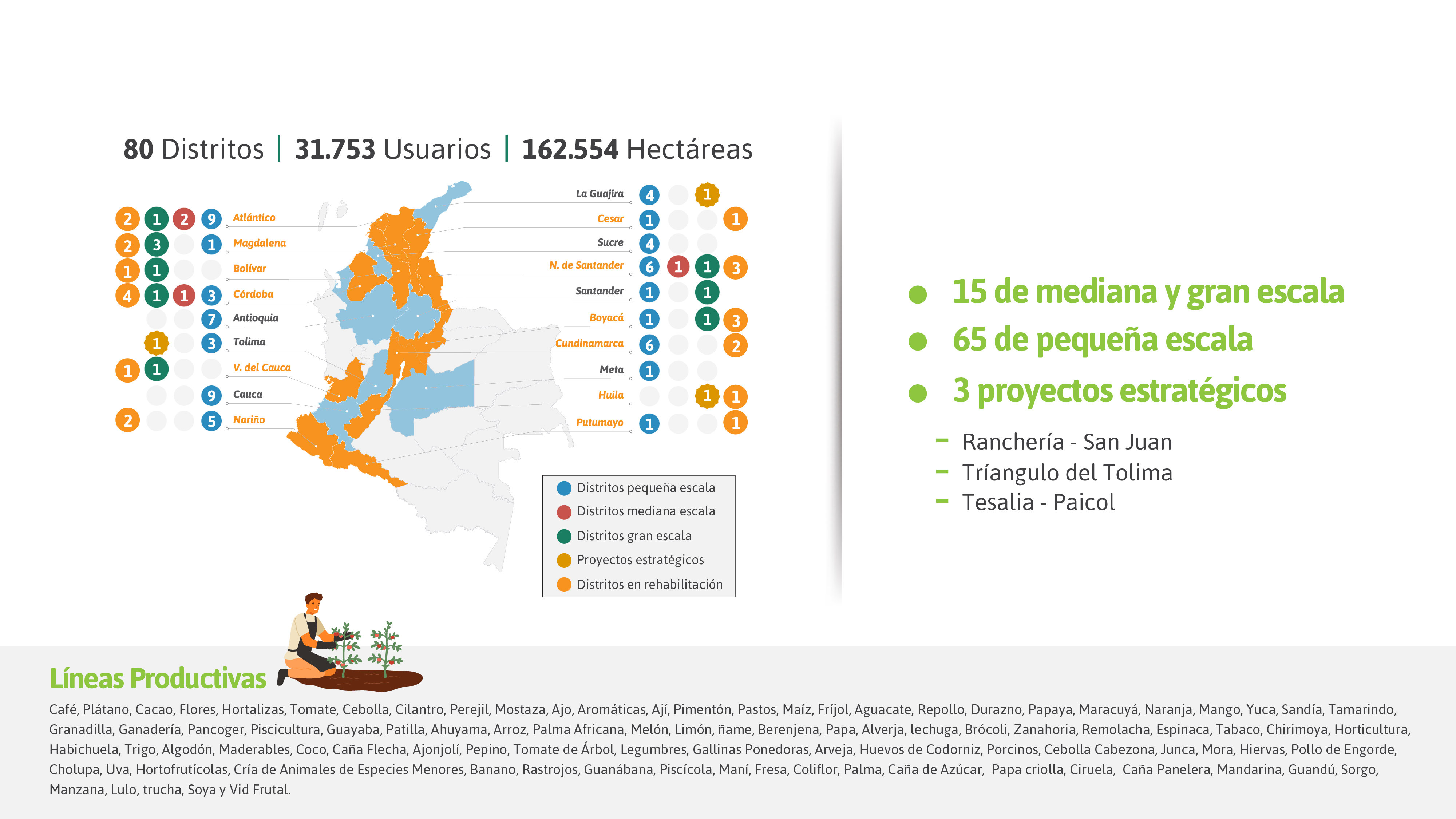 Distritos en rehabilitación ADR
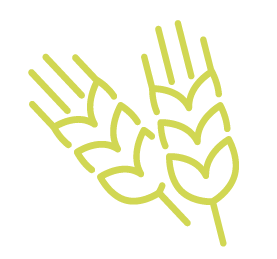 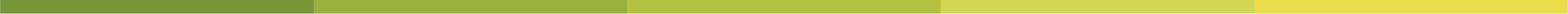 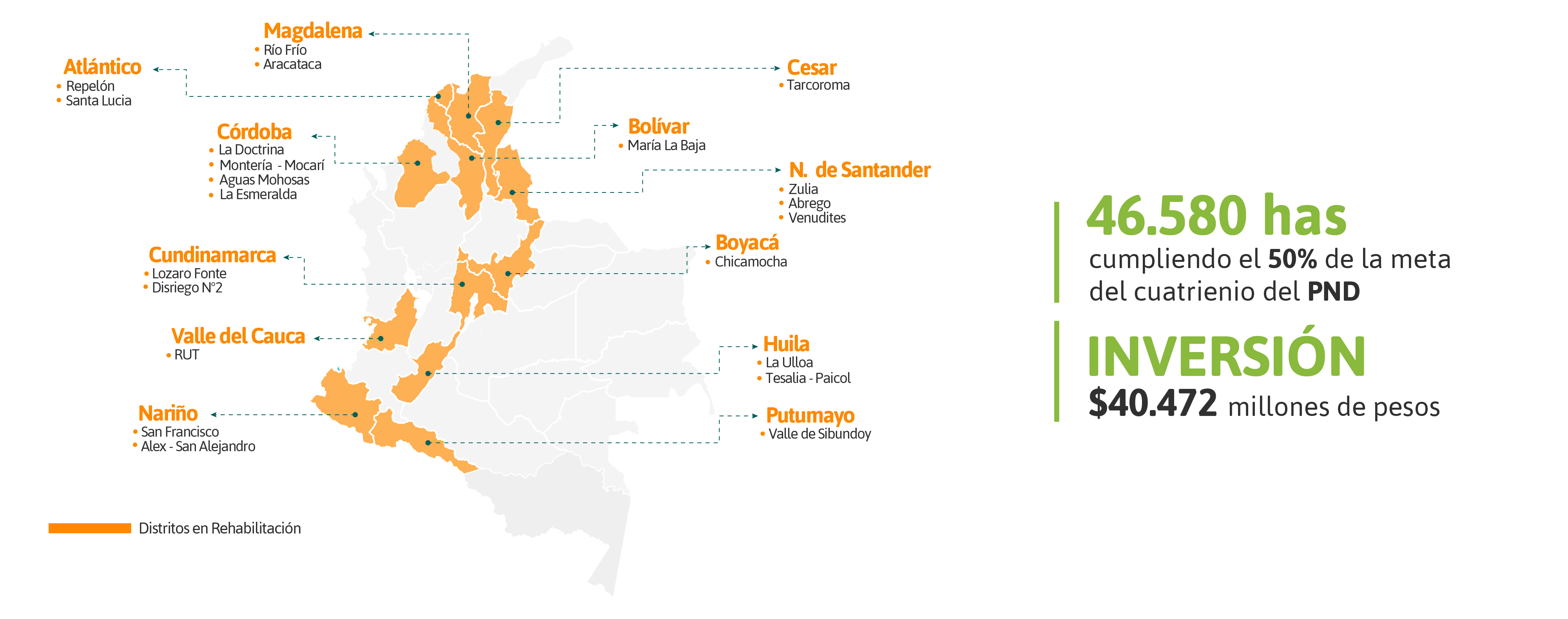 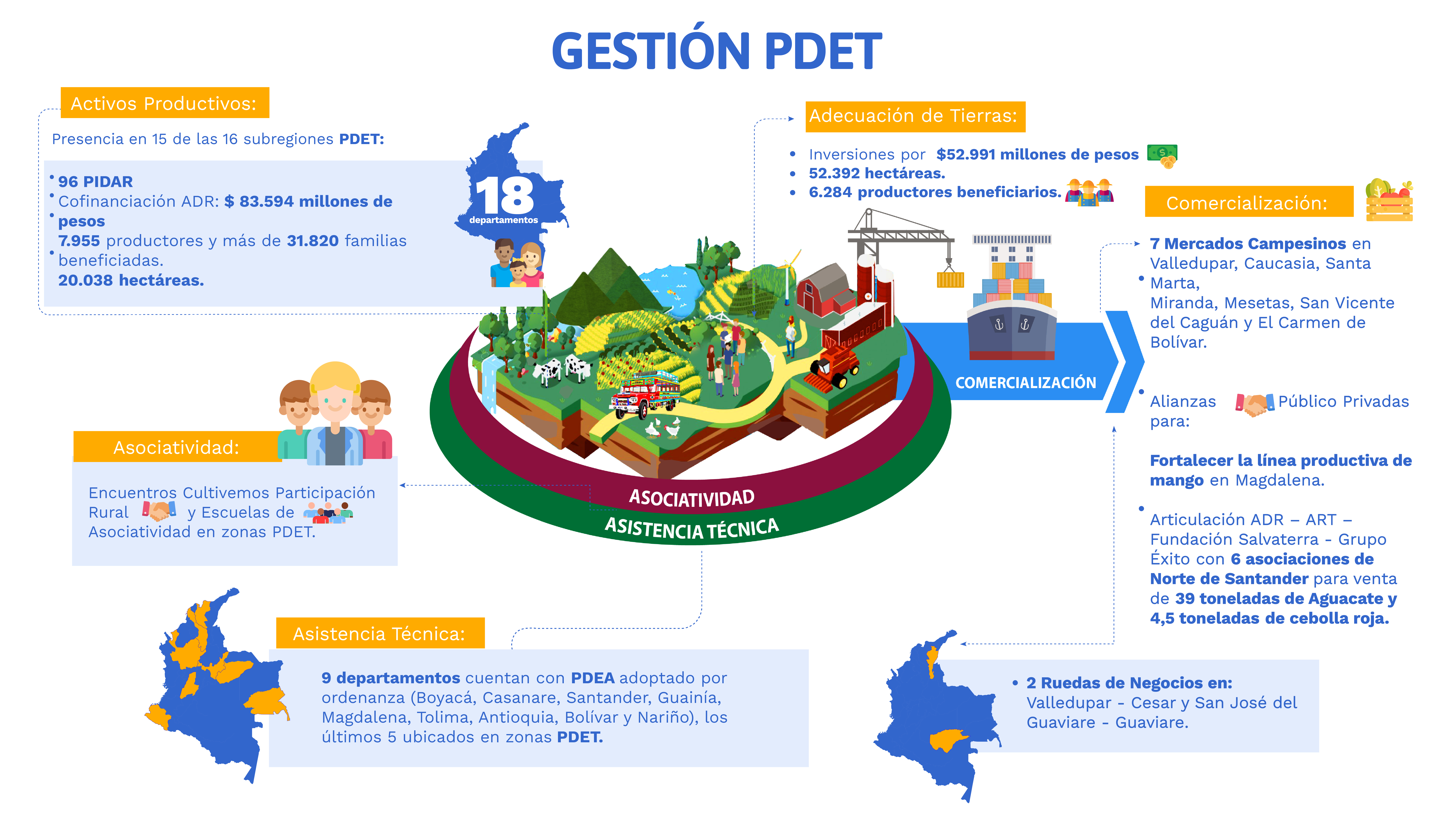 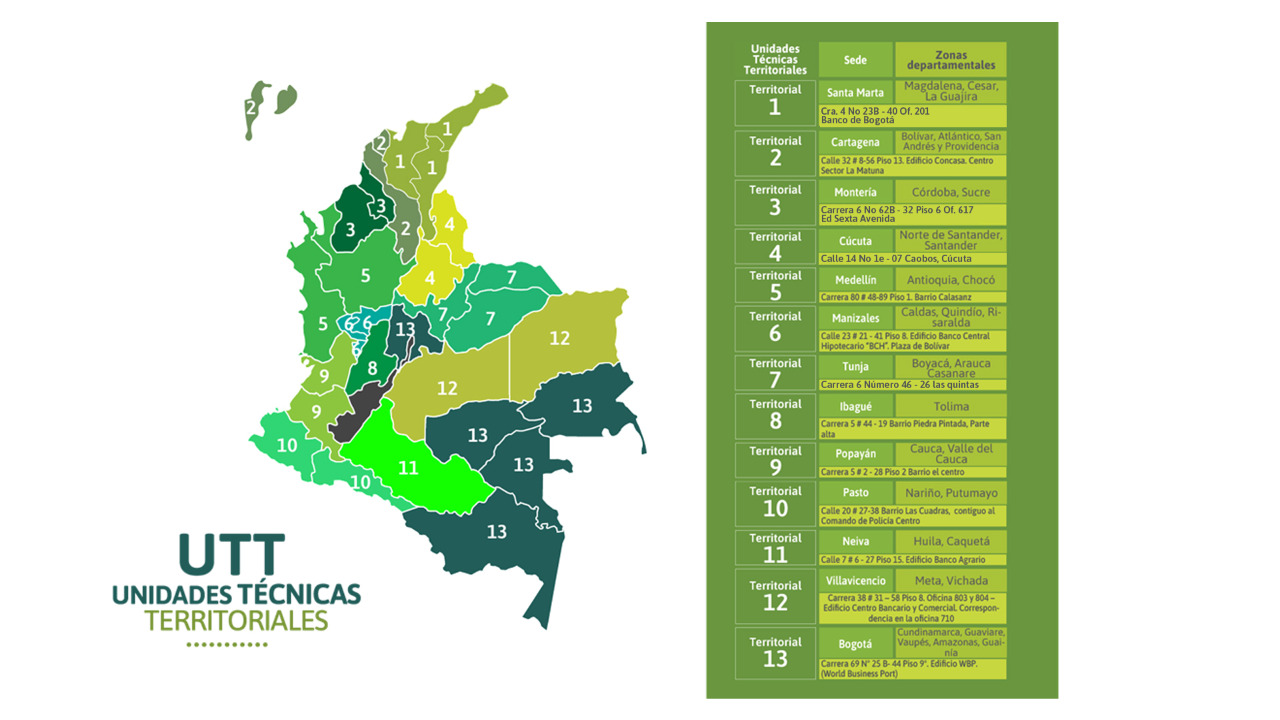 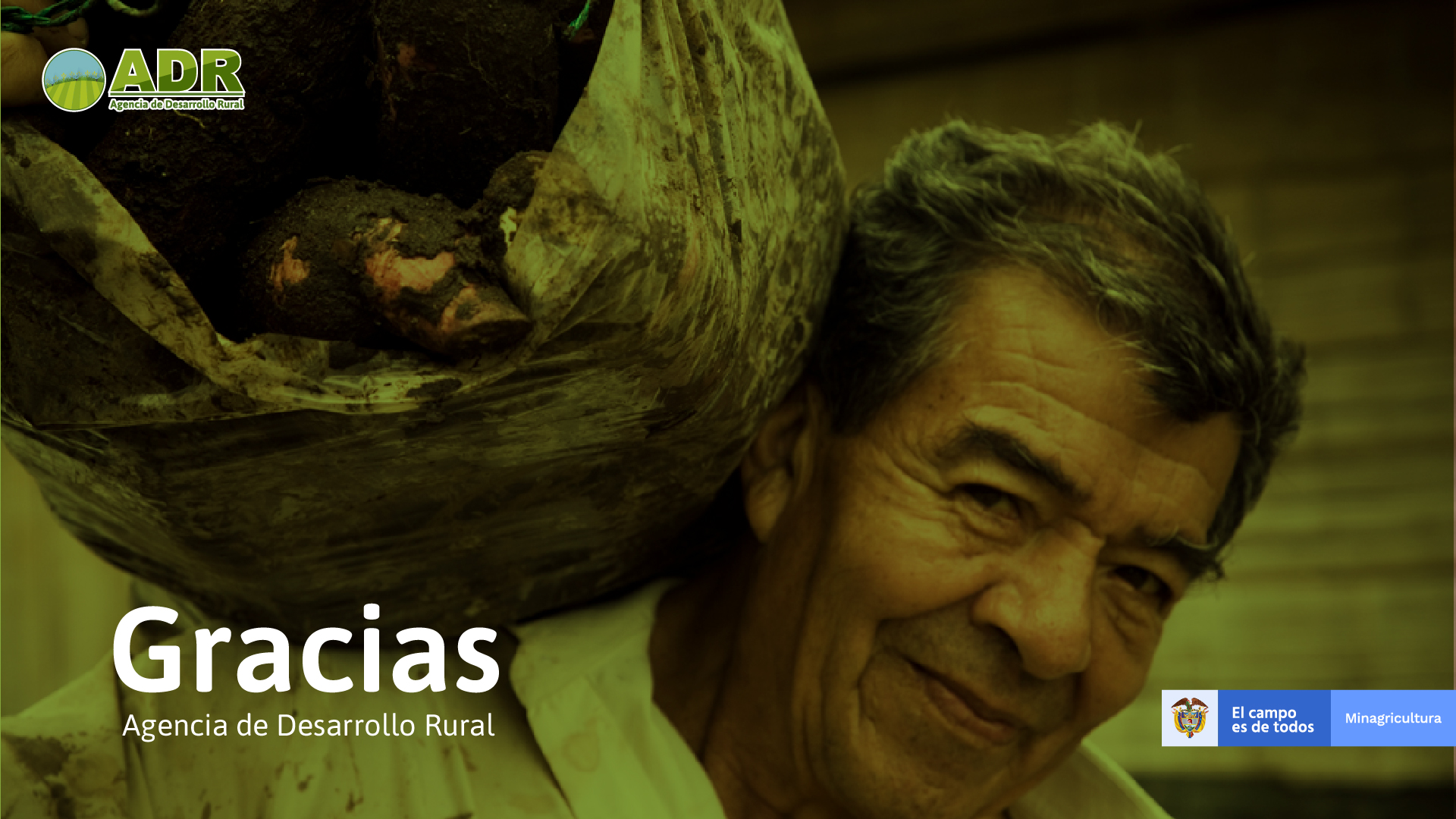